Year 9 Guided Options – A very warm welcome…
The importance of Guided Options: making choices for KS4
They are guided
A milestone in life
Choices that could affect your future
Making good choices will mean that you are more likely to succeed in your subjects
How do we help our students to prepare for options?
Guided Options Assembly – this afternoon
Options Information Evening (parents/carers) – taking place now
Options information booklet on the website
Options information presentations from subjects on the St Hilda’s website
Help from  Form Tutor in PD
Help from Subject Teachers
Help from Heads of House
Taster Week (w/c 17th march) and Taster Day including a UCAS session – Friday 21st March
Submit  choices electronically  - Monday 24th March
Guidance Meetings with SLT Wednesday 23rd April – Parents invited remotely
What are the different qualifications?
GCSE – Mostly exams at the end of 2 years, with some controlled assessment.
BTEC TECH Award – Equivalent to 1 GCSE, mostly controlled assessment with 1 exam. 
Cambridge National Certificate – combination of exams and coursework.
Core Subjects everyone will study:
Maths
English Language and English Literature
Science (Combined or 3 separates if one option used)
RE GCSE
Core PE
PD
What are the choices?
EVERYONE WILL HAVE THREE CHOICES
Three ‘free’ choices
OR
The English Baccalaureate
What is the English Baccalaureate? (EBacc)
EBacc is a measure to promote breadth of academic study. It is designed to ensure readiness for University.
English, maths, science (2 or 3 GCSEs)
German or Spanish
History or Geography
One ‘free’ choice

WHY?
Top universities appreciate students having core subjects and ‘rigorous’ subjects
Over 70% of students here can access the top universities
Our advice is to choose a language and a humanities subject
The English Baccalaureate? (Ebacc)
Pick a language, a humanities and ONE other
Pick one language
German
Spanish
AND pick one humanities
Geography
History
Ancient History
Art & Design 
Business Studies
Computer Science
Creative iMedia
Design and Technology
Drama
Geography
German
Health and Social Care
History
Hospitality and Catering
Music
PE
Psychology
Separate Sciences
Sociology
Spanish
Sports Science
We will ask for 2 reserve subjects because we can not guarantee all of your choices.
Three ‘free’ choices - what subjects are on offer?
Ancient History
Art & Design
Business Studies
Computer Science
Creative iMedia
Design and Technology
Drama
Geography
German
Health and Social Care
History
Hospitality and Catering
Music
PE
Psychology
Separate Sciences
Sociology
Spanish
Sports Science
Choose 3 subjects to study  
 2 reserve subjects
The wrong reasons to pick a subject:
Your friends are doing it
Your parents/carers think it’s a good idea – but you don’t
You know someone who’s done it and they say it’s great
You think it will be easy and won’t have to work hard
It sounds good even though you haven’t researched it
A favourite teacher
T
The right reasons to pick a subject
You like it or find it interesting
You’re good at it
You need it or it’s useful for your future career
You can develop new skills by doing it
You think you will do well in it
Your teachers, parents and you think it is a suitable choice for you
R
Taster Week and Day
Taster Week w/c 17th March
Taster Day – Friday 21st March
A chance to visit four subjects you are interested in
A chance to try out something new!
Talk to the teachers 
Everyone will do a UCAS training session
Link to MS form will be sent via SMHW for taster day choices will be sent today
Select your four choices and a UCAS session
Needs to be returned on Monday 10th March in Form
Start talking and finding things out!!! A reminder…
Options information booklet on the website
Options information presentations from subjects on the St. Hilda’s website
Help from Form Tutor in PD, Subject Teachers and Heads of House
Taster Day including a UCAS session – Friday 21st March
Submit your choices electronically  - Monday 24th March
Guidance Meetings with SLT - Wednesday 23rd April
Questions
What happens if my son/daughter makes a mistake in their choice?
What about languages? Isn’t it too much pressure for them?
Could what they study in Year 10 affect their options at college and university?
Why are you not forcing them to do the EBACC?
Format of the evening
4:30 - 5:00	Talk 1 by Mrs Code and Mr Bellmon
5:05 - 5:25	Subject 1 presentation
5:30 - 5:50	Subject 2 presentation
5:55 - 6:15	Subject 3 presentation
6:20 - 6:40	Subject 4 presentation
6:45 – 7:15	Talk 2 by Mrs Code and Mr Bellmon
A bell will be rung at the end of each session – please make your way as quickly as possible to the next session

There is a 5 minute movement time

Please check on the sheet given to you on arrival for the room numbers for each subject
Thank you for listening
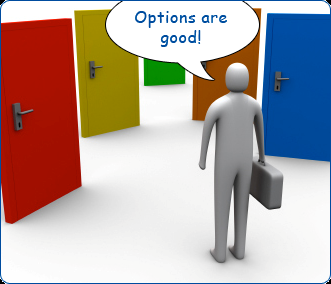